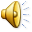 Солнечный город
Цель: Развить образное мышление, творческую фантазию.
Задачи: 
-развить умения  использовать геометрические тела и фигуры для художественного творчества;
-эмоциональное,эстетическое развитие, развитие творческих способностей, образного восприятия.
В Солнечном городе путешественники знакомятся с архитектурой, вращающимися домами и театрами, находят новых знакомых. Они совершают экскурсии на всевозможные фабрики и заводы, потом проводят время в Солнечном парке (состоящем из Спортивного, Водяного, Театрального, Шахматного и Весёлого городка).
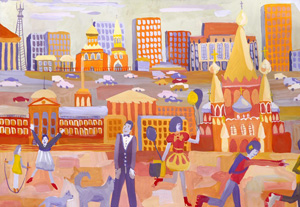 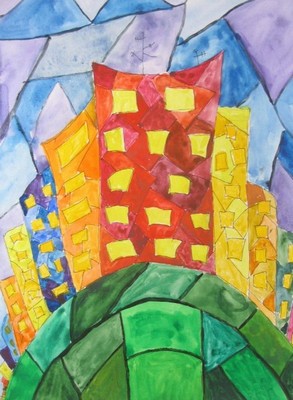 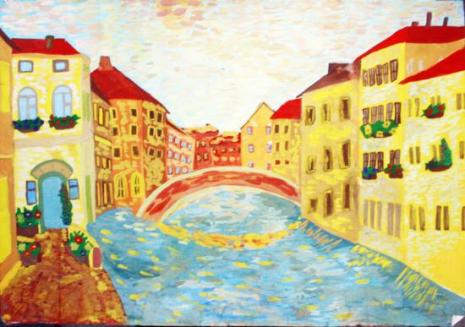 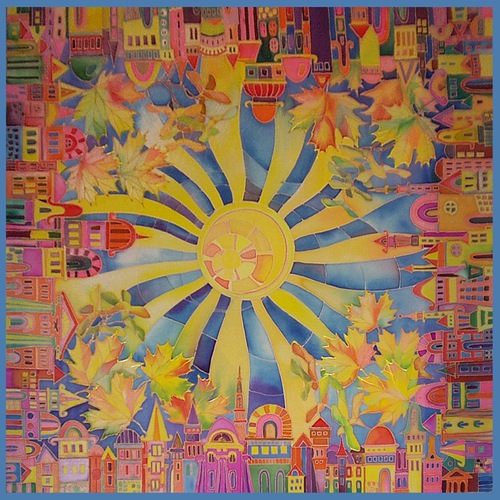 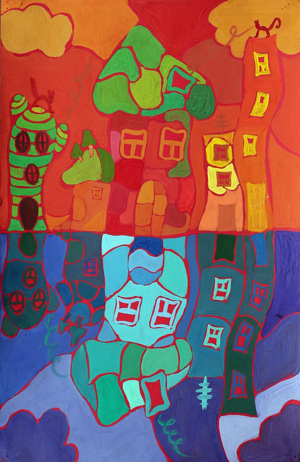 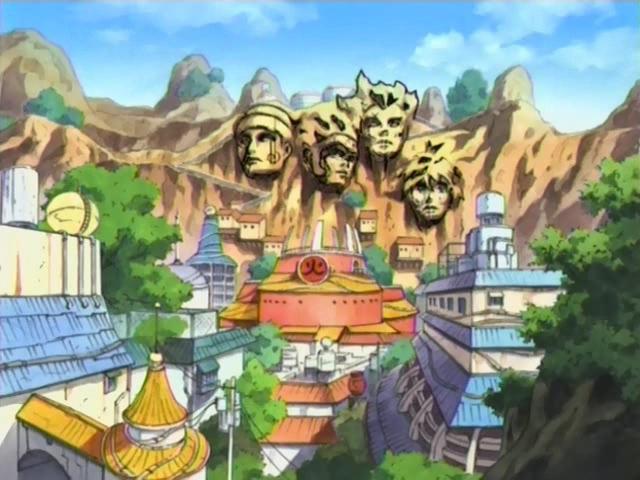 Четвертый план
Третий план
Второй план
Первый план
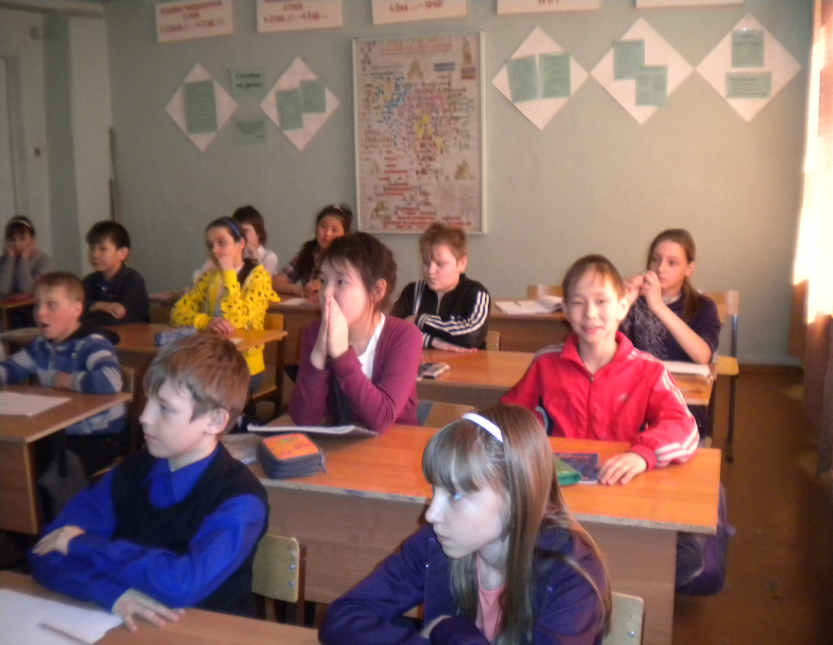 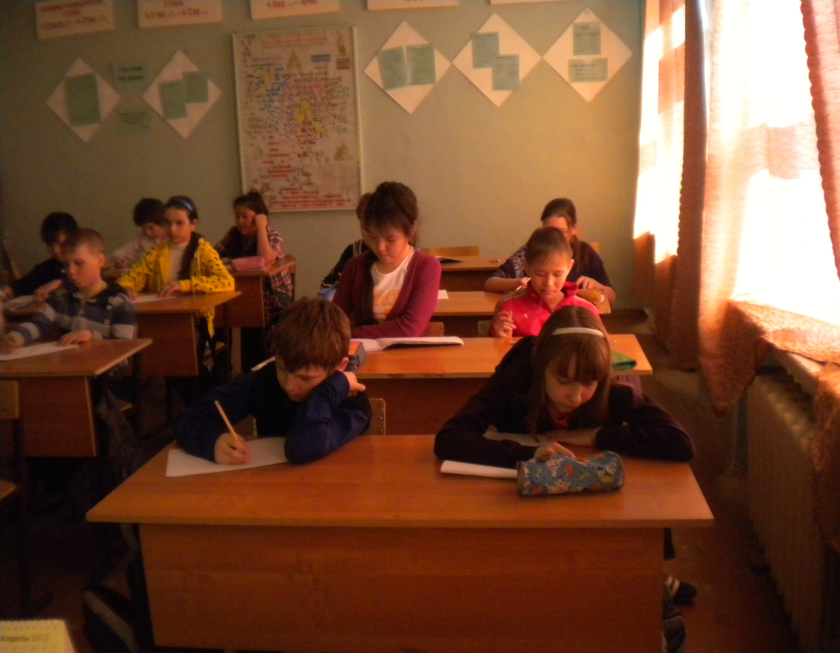 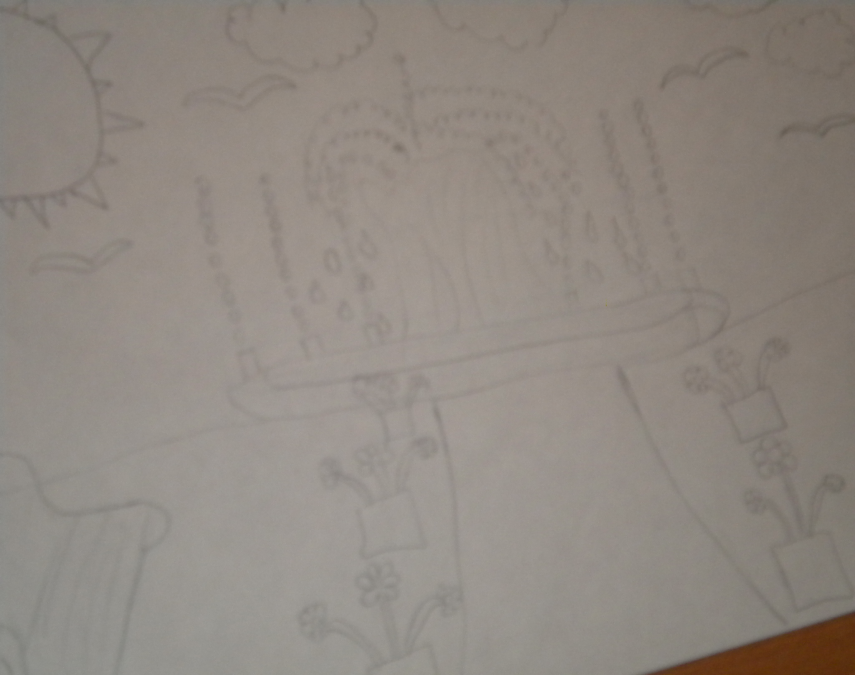 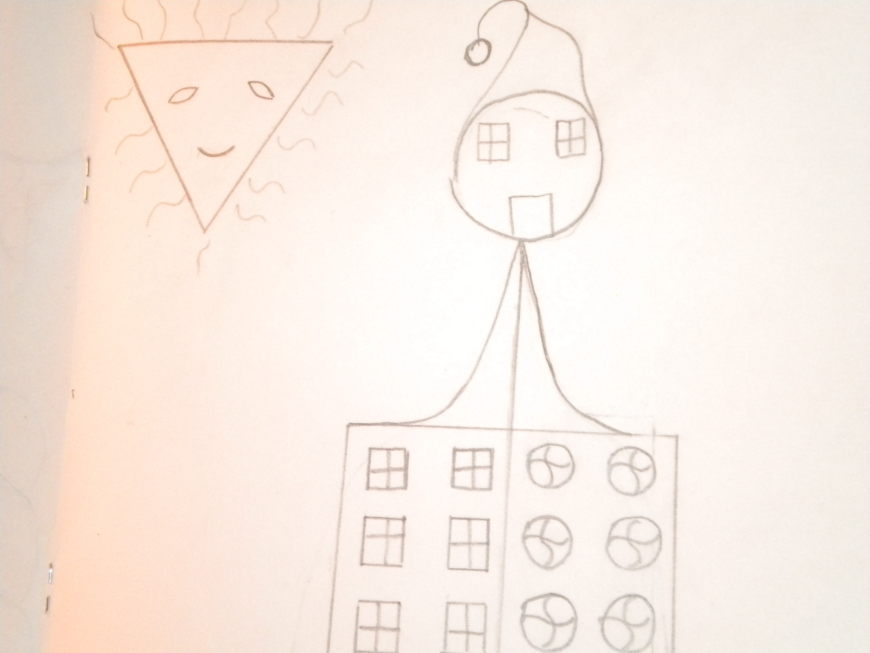 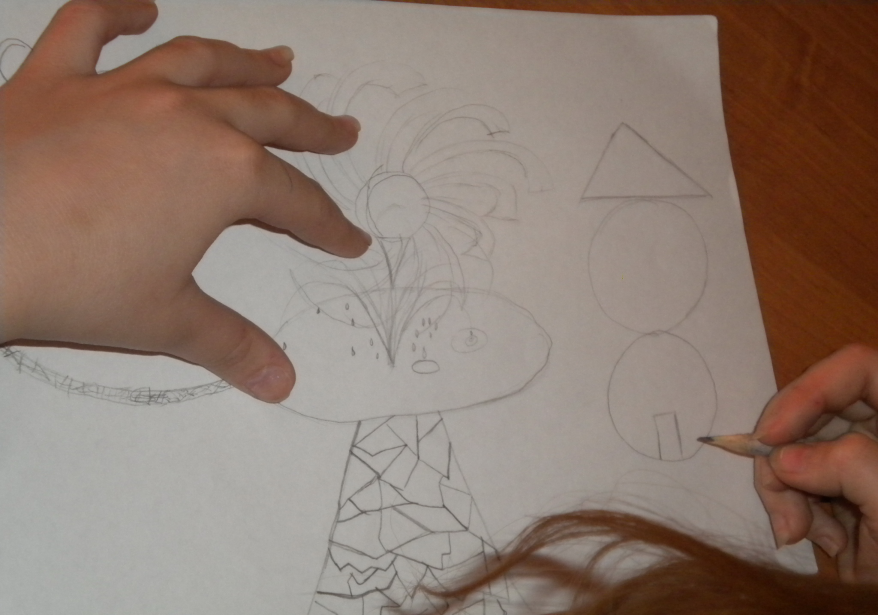 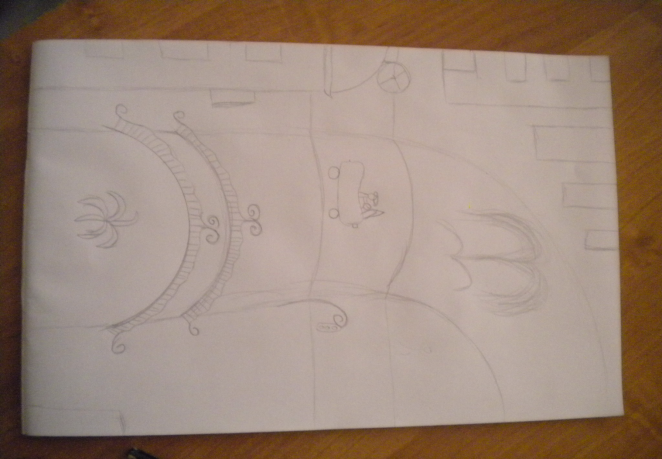 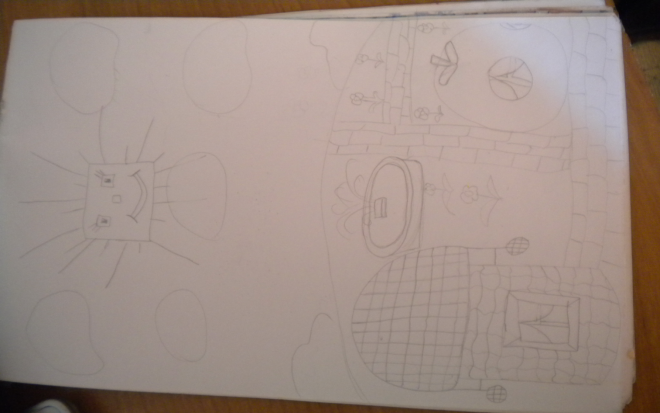 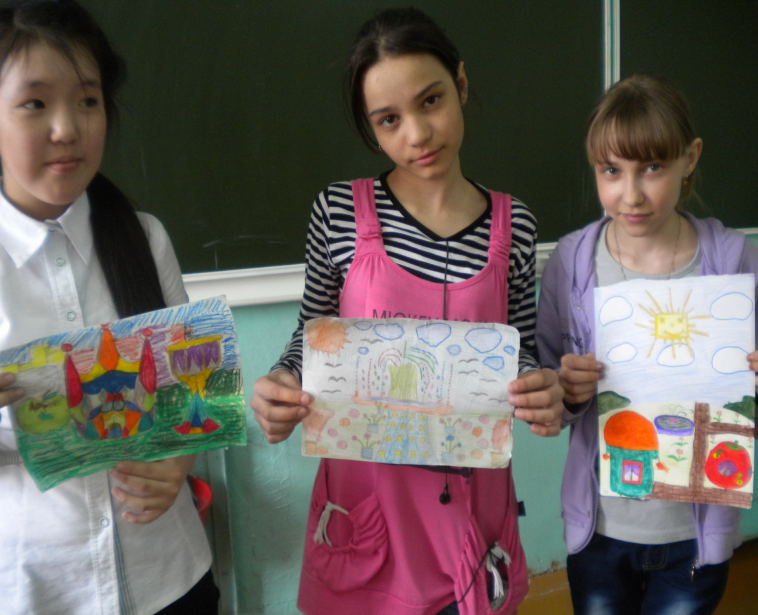 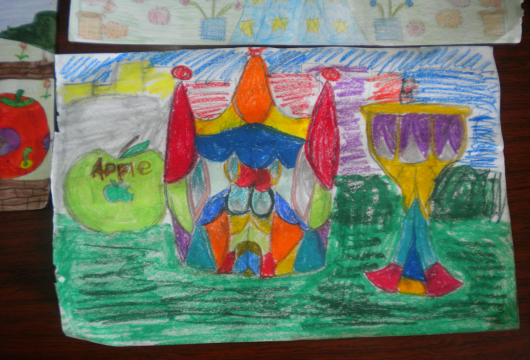 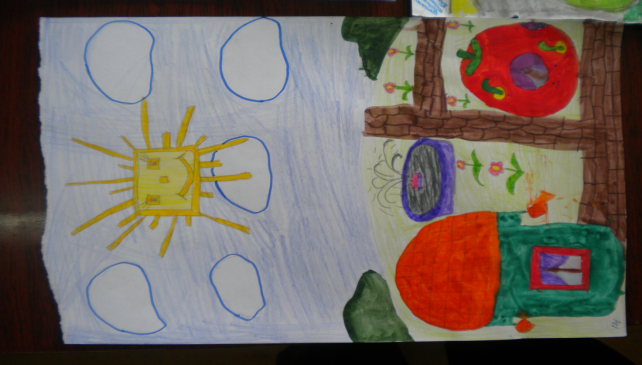 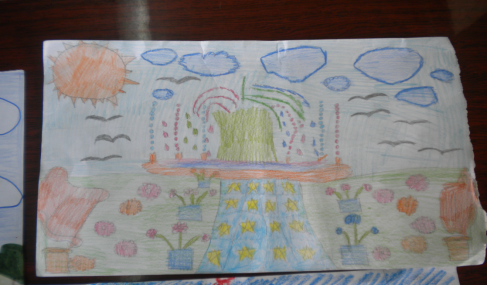